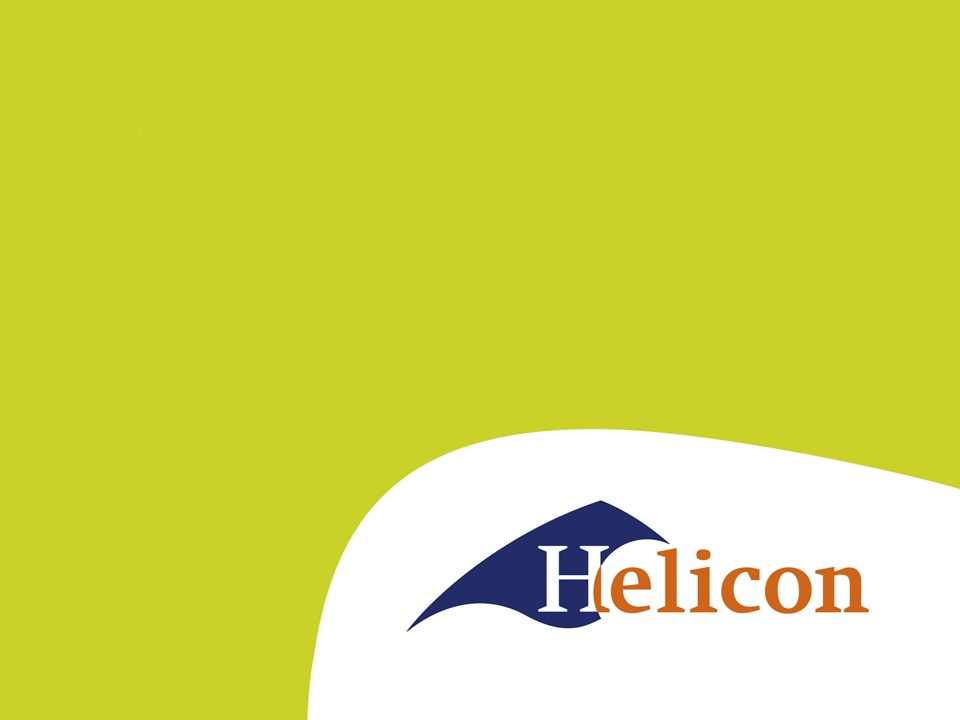 LG43 Bedrijfseconomie

Welkom!
Planning
Afgerond:
Huizenopdracht
Belastingen
IB: particulier
IB: ondernemers
Vennootschapsbelasting
Net begonnen:
- Keurmerken
Keurmerken
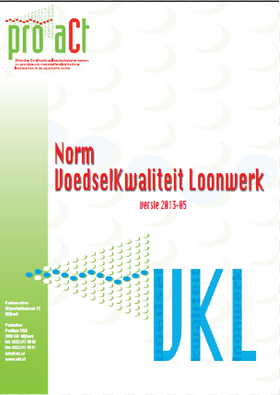 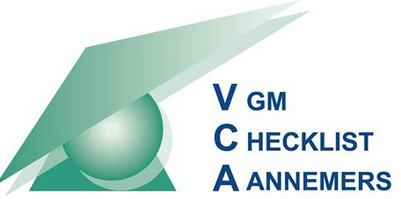 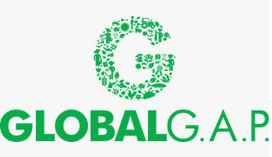 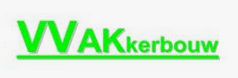 Keurmerken in het loonwerk (of bij klanten)
Loonwerkers:
VKL (1 ster, 2 ster VKL-g)
VCA
Machines bij een loonwerker
SKL

Overige (agrarische) keurmerken
VVAK
SKAL 
Global GAP
ISO certificering (9001 en 14001)
GMP+
In drietallen uitwerken en presenteren
VKL (1 ster, 2 ster VKL-g)
SKL
VVAK
SKAL 
Global GAP
ISO certificering (9001 en 14001)
GMP+
Wat verwerk je in de presentatie:
Wat is het doel van het keurmerk?
Eventueel verschillende opties
Voor wie is het keurmerk?
Wie doet de keuring en hoe vaak?
Waar moet je aan voldoen om een keurmerk te krijgen?
Waarom willen bedrijven dit keurmerk?

Extra informatie
Kosten van het keurmerk (eenmalig? Jaarlijks?)
Eigen ervaringen